CURRENT GRAVEL SOURCES
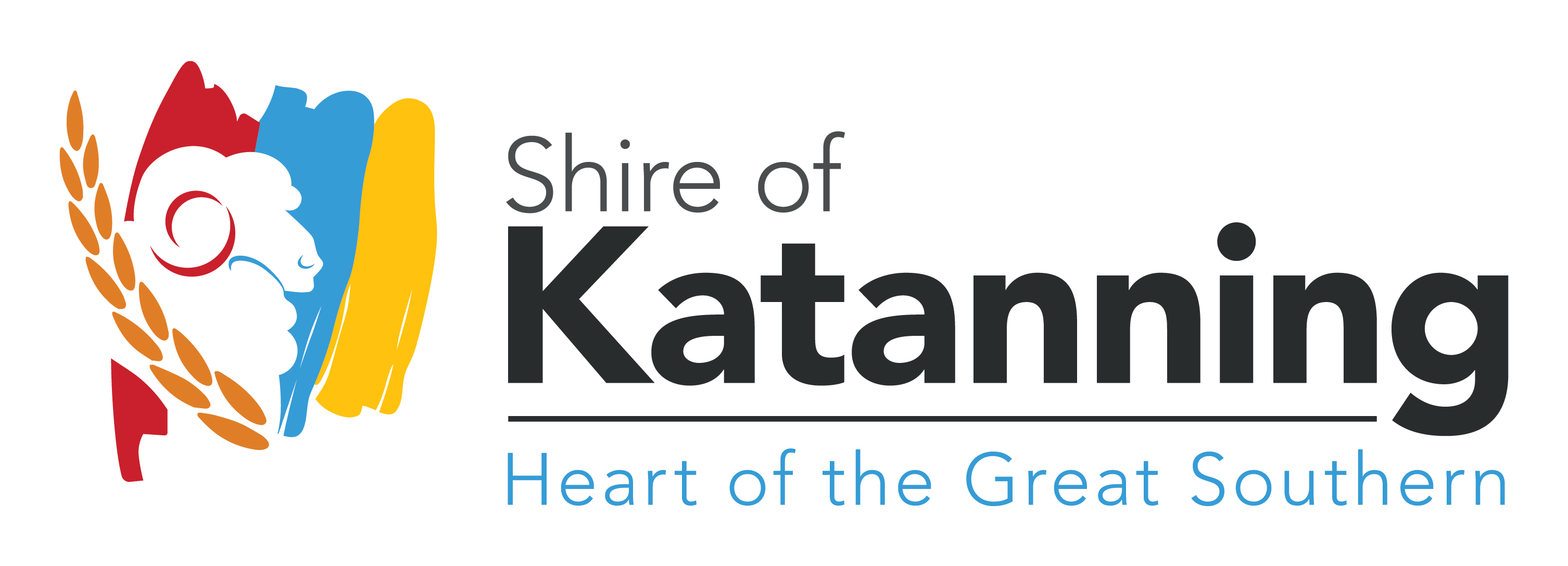 iDEAL
Long term gravel supply
Within 10km of work area (ideal, but unlikely)
Particularly interested in any sources West of the Katanning towniste
Rehabilitation agreements
Current pit availability 2018-2019 construction period